19F Chemical Shift Imaging (CSI) as a novel method for detection of 5-Fluorouracil (5-FU) in colorectal tumor
Yurii Shepelytskyi1, Karen Davenport2, Matthew S. Fox3, Tao Li2, Mitchell Albert1,2,4 and Eric Davenport5
1Lakehead University, Thunder Bay, Ontario, Canada. 
2Thunder Bay Regional Health Research Institute, Thunder Bay, Ontario, Canada.
 3University of Western Ontario, London, Ontario, Canada. 
4Northern Ontario School of Medicine, Thunder Bay, Ontario, Canada. 
5Thunder Bay Regional Health Science Centre, Thunder Bay, Ontario, Canada.
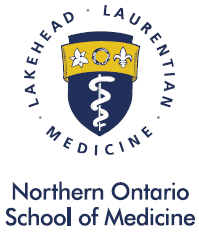 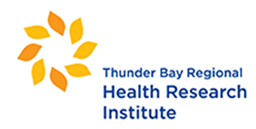 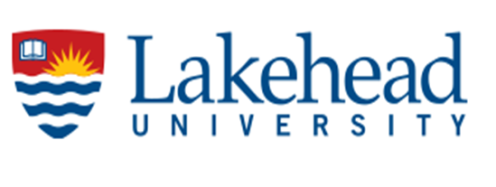 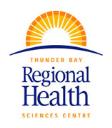 Faculty/Presenter DisclosureSlide
Yurii Shepelytskyi

Relationships with commercial interests: NONE
Potential for conflict(s) of interest: NONE
Significance
Colorectal cancer is the third most common cause of cancer death worldwide1 
5-Fluorouracil (5-FU) is one of the most widely used cytotoxic chemotherapies for treatment of variety of solid cancers, including colorectal and breast cancer2 
Low response rates for chemotherapy based on 5-FU is limitation factor for clinical usage3
It has been clinically demonstrated that “trapping phenomenon” (retaining of drug in the tumor) correlates with the clinical effectiveness of 5-FU chemotherapy4
Method to detect resistance of tumor to 5-FU is needed in earliest stages of treatment
1 www.who.int, 2017; 2Longley DB, et al., Nature Reviews Cancer, 2003; 3G. Folprecht, et al., Ann Oncol, 2004; 
4 Presant C. A., et al., Lancet, 1994
3
Why 19F Magnetic Resonance Imaging?
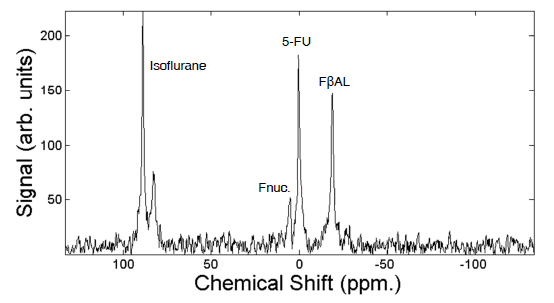 [5]
5-FU metabolizes into fluorinated compounds that each display different chemical shifts, so all of them can be visualized using MRI5
Fluorine-19 (19F) has high natural abundance (≈100%)
Gyromagnetic ratio of 19F is high (γ = 40.05 MHz/T)
High 
MRI
signal
No background signal!
Absence of 19F compounds in the body
MRI is a non-invasive and non-ionizing imaging technique
4
5Jordan A. Lovis, Matthew S. Fox, Iain K. Ball, Tao Li, Marcus J. Couch, and Mitchell S. Albert.. Proc. ISMRM. 2014.
Materials and Methods
HT – 29 (non respondent to 5-FU treatment ) and H-508 (respondent to 5-FU chemotherapy ) tumors
9 mice with HT – 29 tumor, 9 mice with H – 508 tumor, 5 mice with both tumor types
All animals received a bolus tail vein injection of 5-FU (300uL of 5-FU) 
1H localizer (TSE) parameters: FOV = 75x75 mm2, 256x256 resolution, TR/TE = 2000/55.19 ms, slice thickness 2 mm, 16 slices, NSA = 3
19F CSI parameters: Matrix size = 8x5 or 3x5; FOV = 20x50 or 31x18.6 mm2 , TR/TE = 5000/4.27 ms, number of averages 3 or 9, spectral bandwidth = 32 kHz
5
19F Chemical Shift Imaging
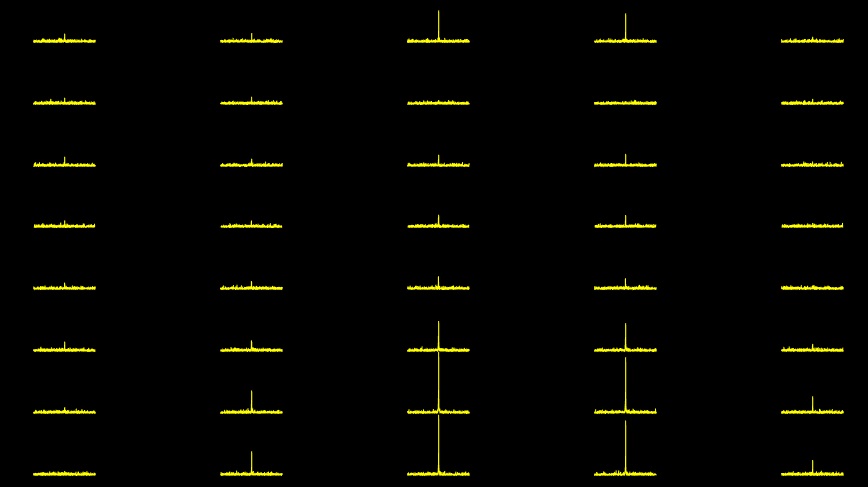 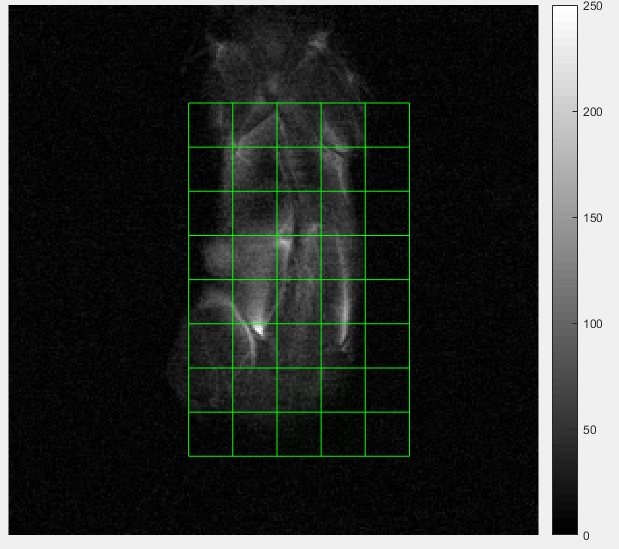 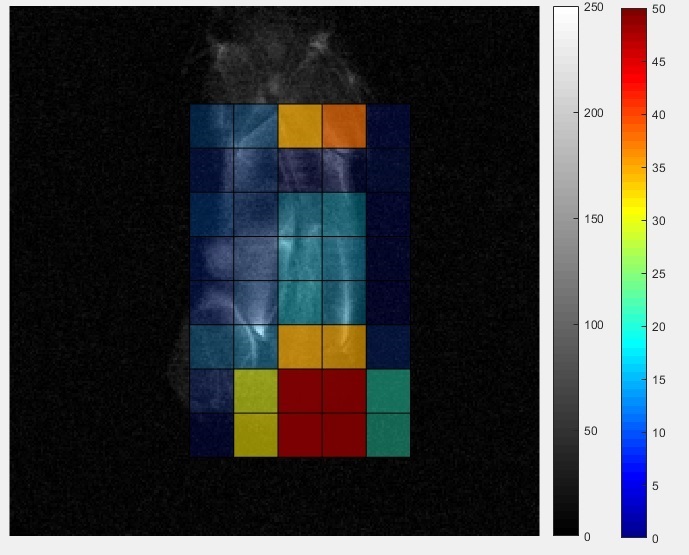 Chemical Shift Image
6
Results
7
19F CSI images superimposed on the 1H localizer of representative mouse with HT-29 (non-responder) tumor (A&C) and mouse with H-508 (5-FU responder) tumor (B&D)
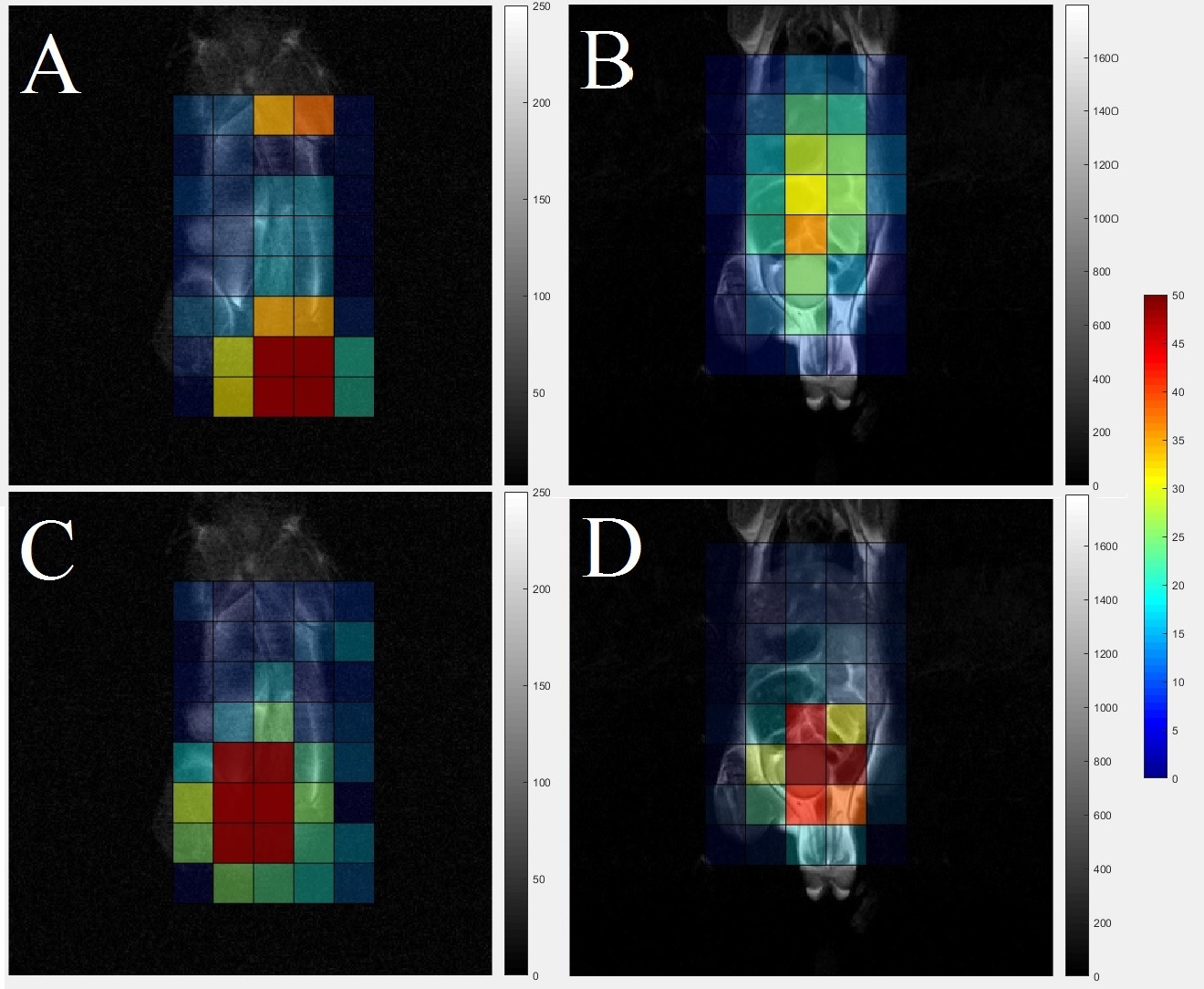 Lung
A & B acquired at 7.5 min. after bolus

C & D acquired at 40 min. after injection 

At 40 min., signal was concentrated in the H-508 tumor (D), bladder and kidneys (C,D)
H-508
Liver
Liver
HT-29
Bladder
Bladder
Kidney
HT-29
H-508
Bladder
Bladder
Kidneys
8
Time course of 5-FU SNR from the tumor, liver, and bladder voxels for representative mouse with a HT-29 tumor (A) and mouse with a H-508 tumor (B)
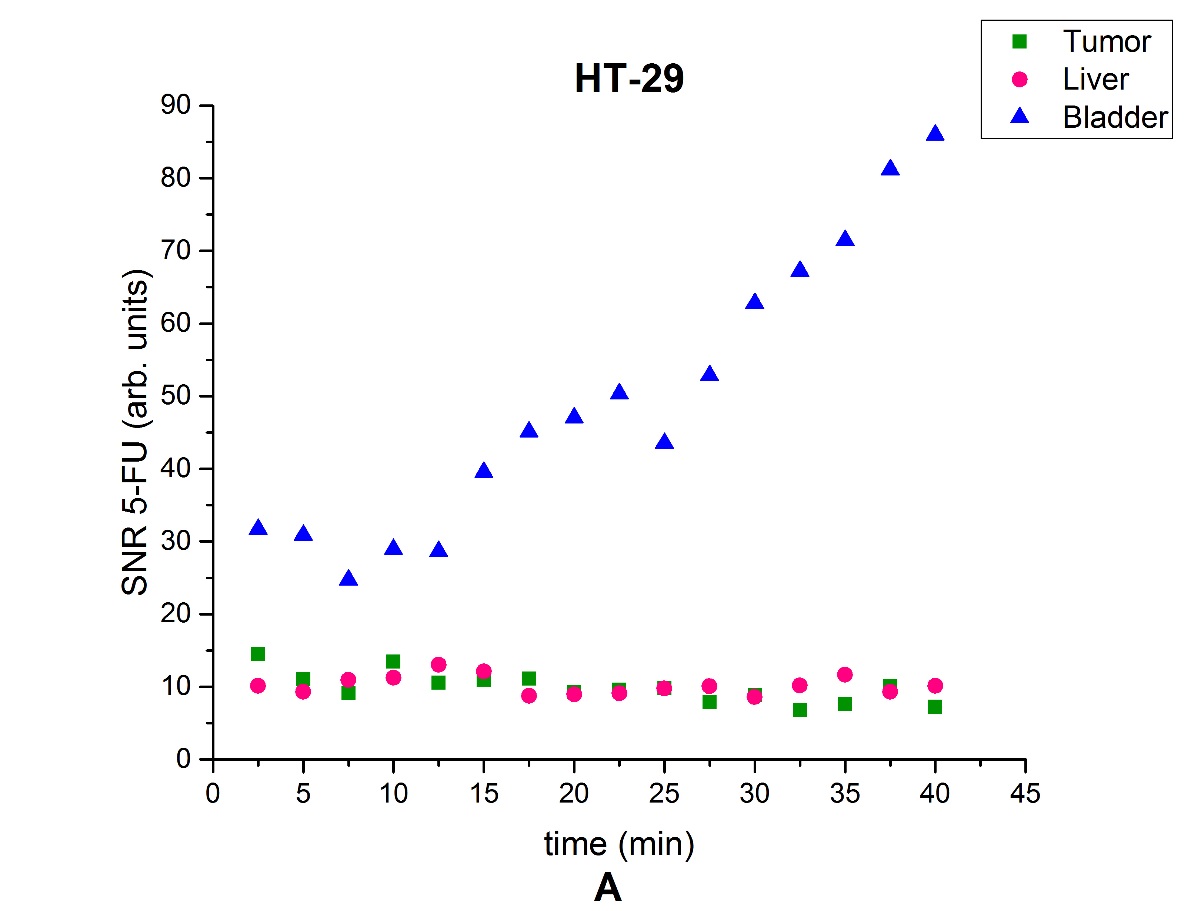 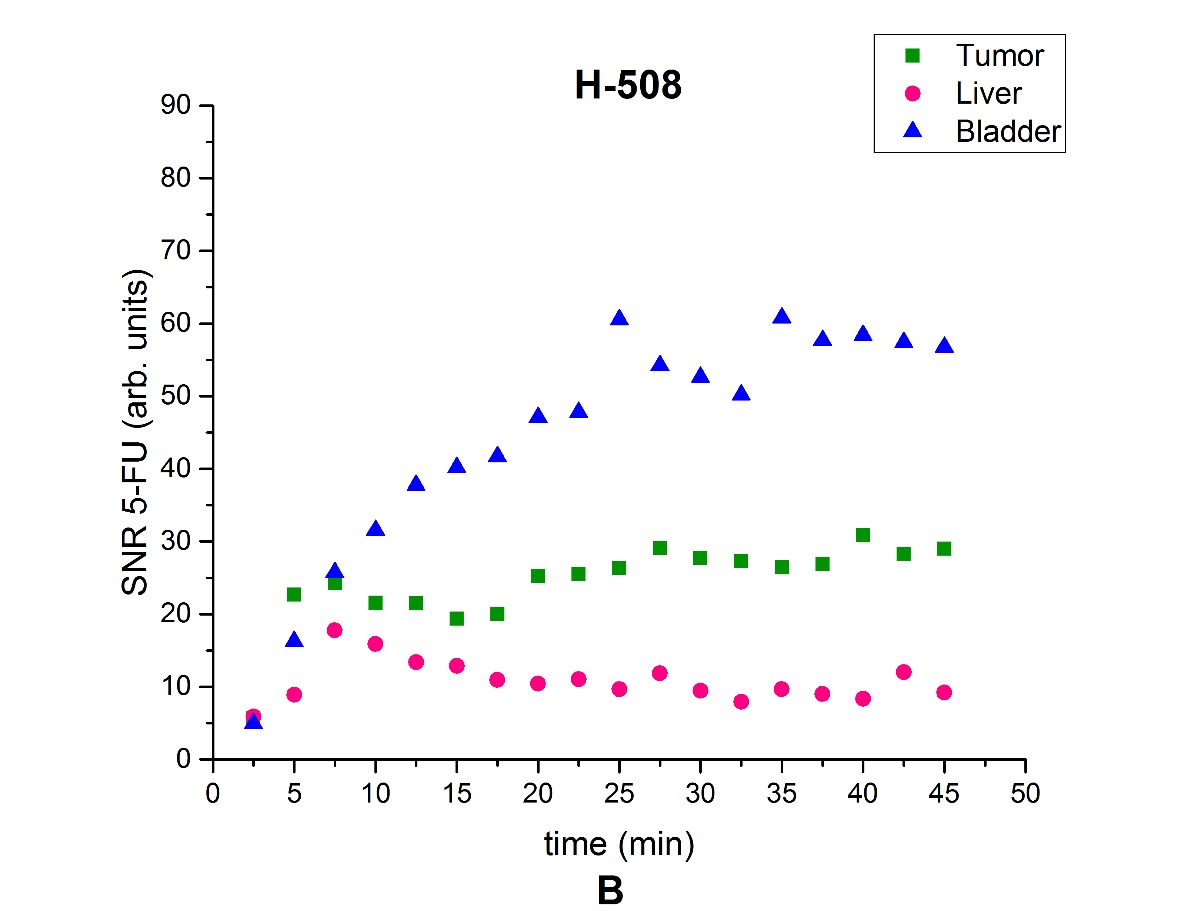 The H-508 SNR time curve significantly different from the liver SNR time dependence
The HT-29 SNR curve is not different from the liver SNR time curve
9
19F CSI images superimposed on the 1H localizer of representative mouse with both   HT-29 (non-responder)(left flank) and H-508 (5-FU responder)(right flank) tumors
A & B acquired at 5 and 70 min. after 5-FU injection

At 70 minutes, signal was concentrated in the H-508 tumor, bladder and kidneys (B)

The H-508 SNR in (B) was two times higher than at (A)

The HT-29 SNR dropped more than 3 times (B)
Kidneys
HT-29
H-508
10
5-FU SNR time curves from the HT-29 (left tumor) ,the H-508 (right tumor), and the bladder of representative mouse which had both tumor types
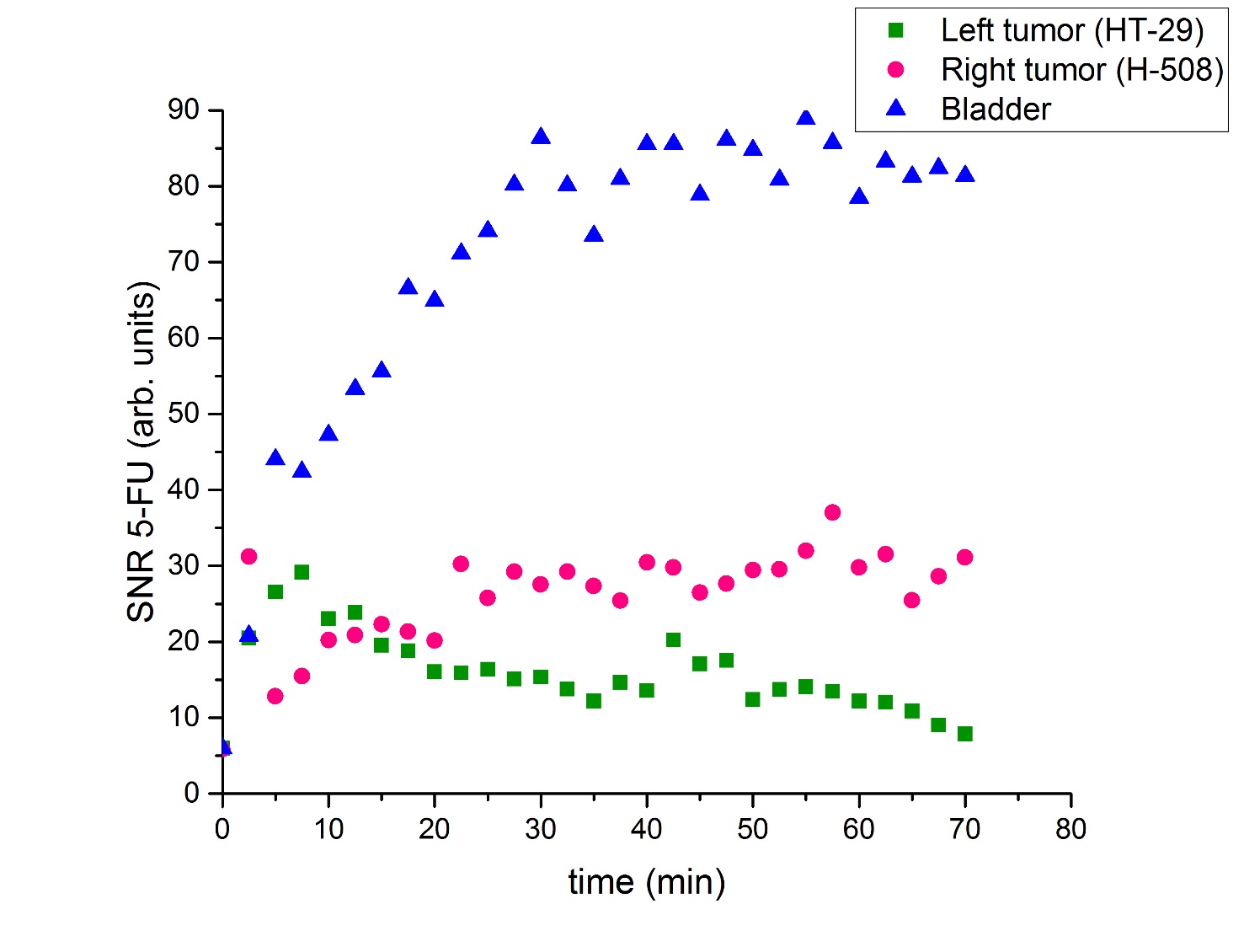 The HT-29 tumor time curve is significantly different from the H-508 tumor SNR curve (p < 0.01)
11
Statistical analysis of time curves for HT-29 and H-508 tumors
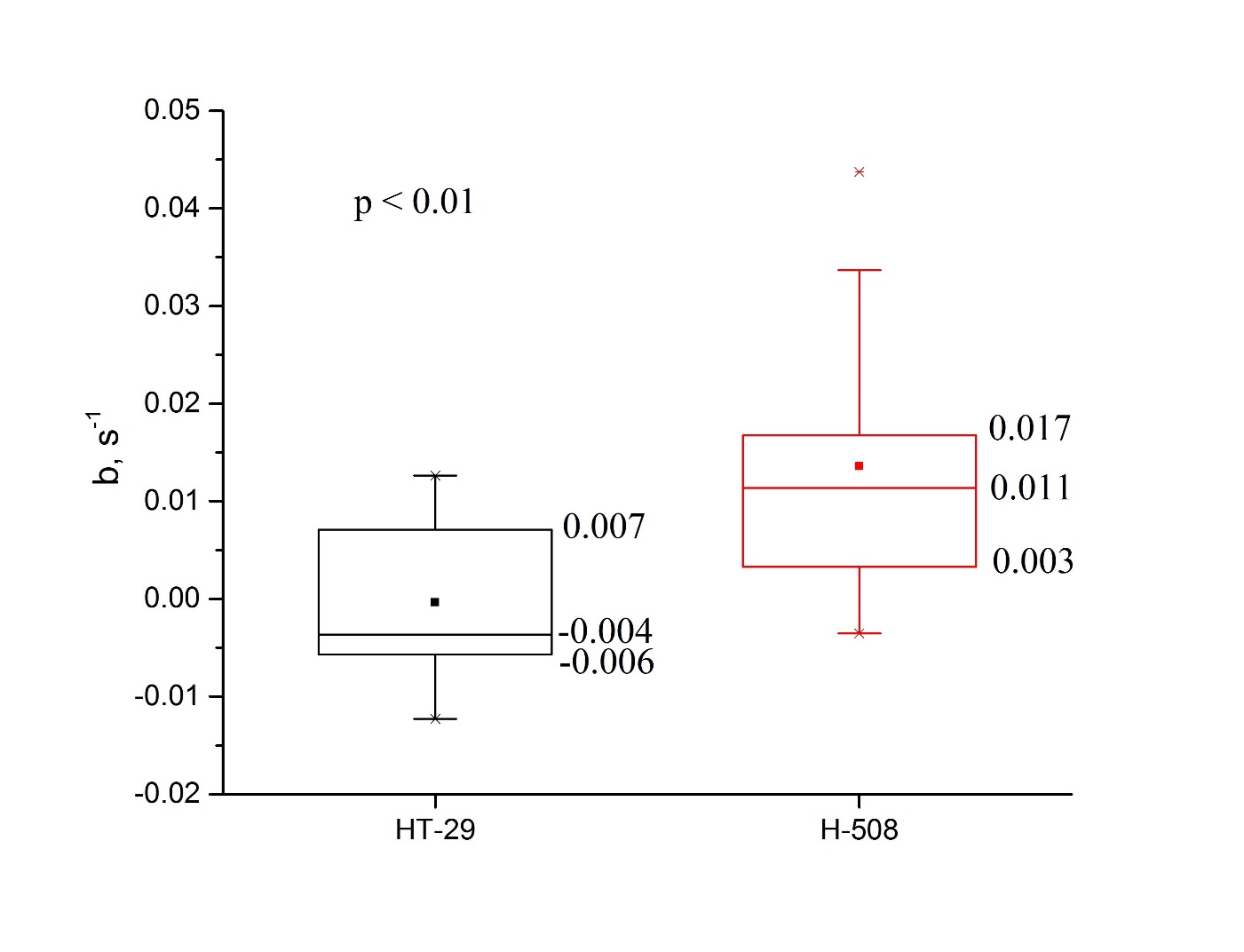 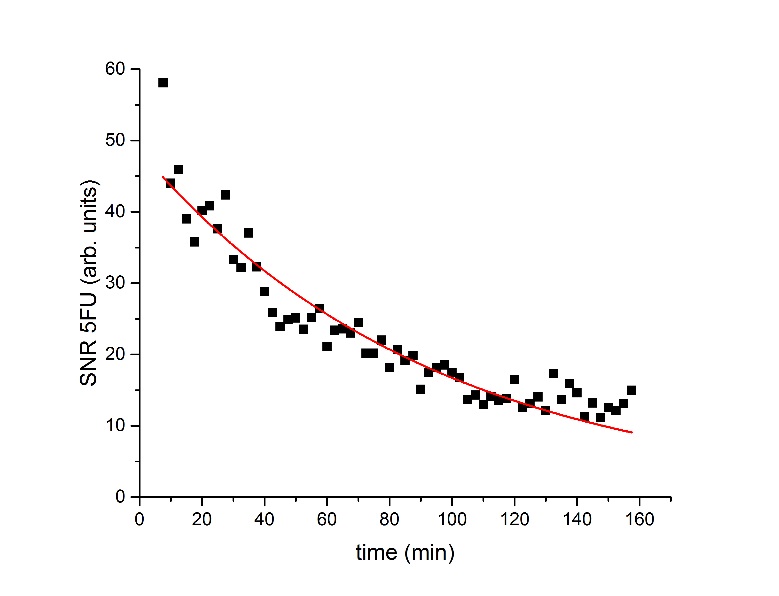 12
Discussion and Conclusion
The results of this study illustrate the feasibility of detecting a 5-FU trapping effect in different types of colorectal cancer using 19F CSI

The signal from the H-508 tumor tends to increase with time, whereas the signal from the HT-29 tumor shows a tendency to decrease or to remain constant (p < 0.01)

No fluorinated metabolites were observed

This study provided proof of principle that we can use 19F CSI to detect the resistivity of different types of colorectal cancer to 5-FU chemotherapy in humans
13
Acknowledgments
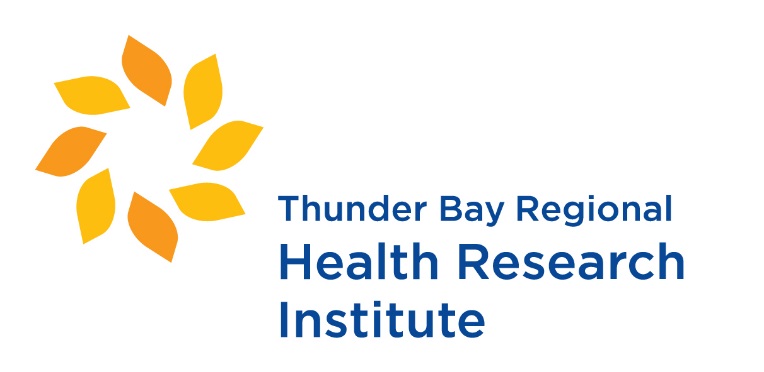 Dr. Mitchell Albert
Dr. Karen Davenport
Dr. Eric Davenport
Tao Li
Dr. Matthew S. Fox
Peter Smylie
Jordan Lovis
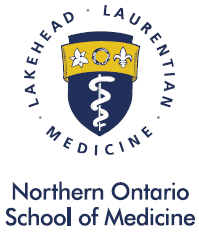 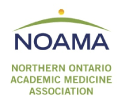 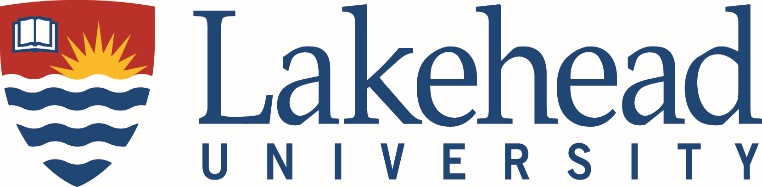 This work was supported by a grant from the Northern Ontario Academic Medicine Association (NOAMA). 
Lakehead University and Thunder Bay Regional Health Research Institute provided partial support and access to their facilities.
14